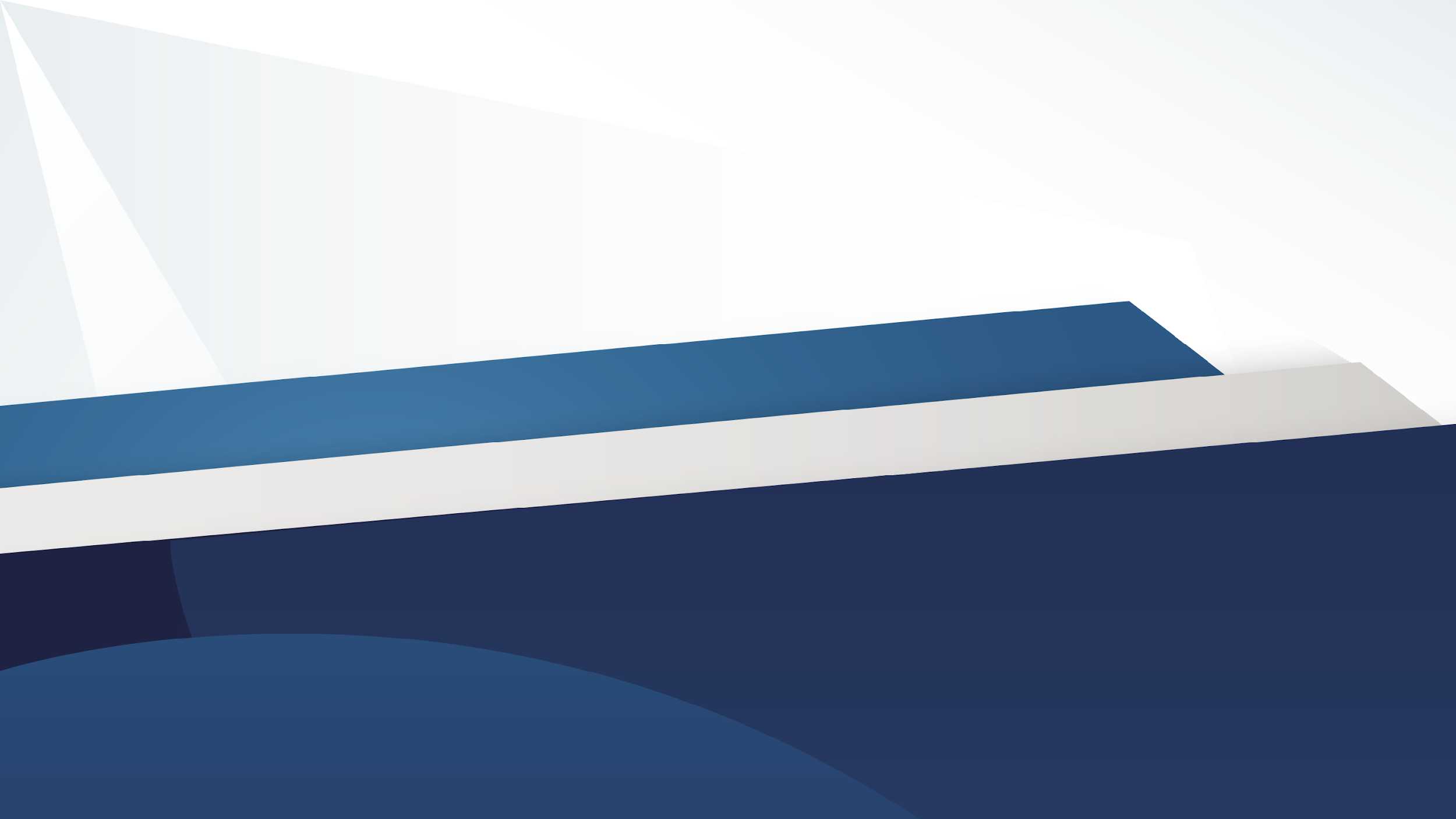 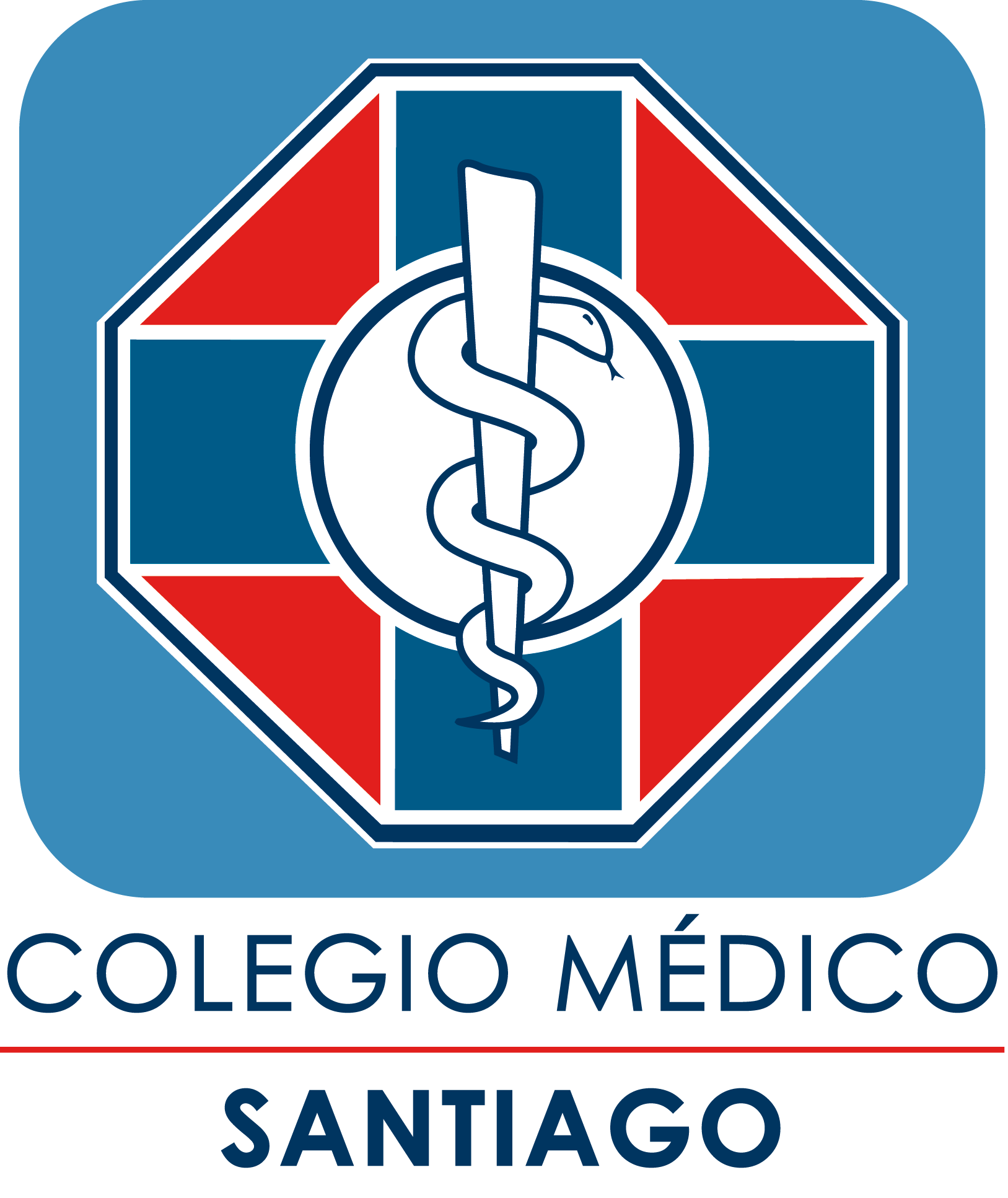 TRABAJO MÉDICO Y CARRERA FUNCIONARIA
ABOGADO FERNANDO URETA
05 DE AGOSTO DE 2019
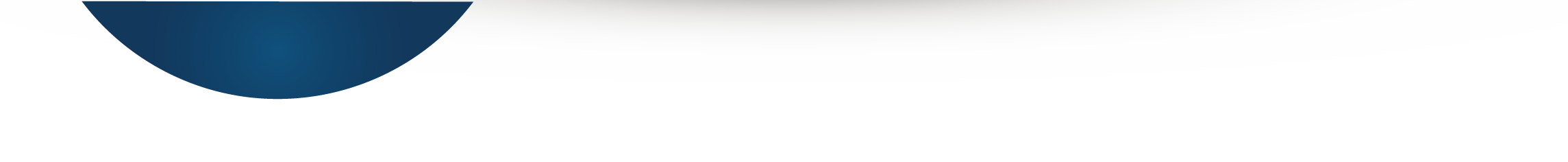 0
Índice de contenidos
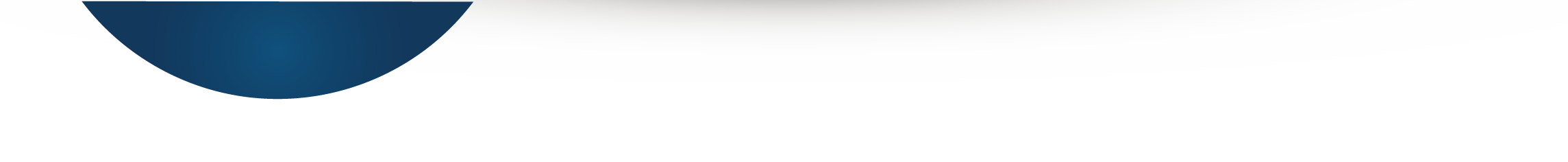 1
INTRODUCCIÓN AL TRABAJO MÉDICO
FORMAS DE VINCULACIÓN LABORAL
ESTATUTO ADMINISTRATIVO: DERECHOS Y DEBERES FUNCIONARIOS 
ELEMENTOS SUPLETORIOS DEL CÓDIGO DEL TRABAJO
REGULACIÓN DEL TRABAJO A HONORARIO
2
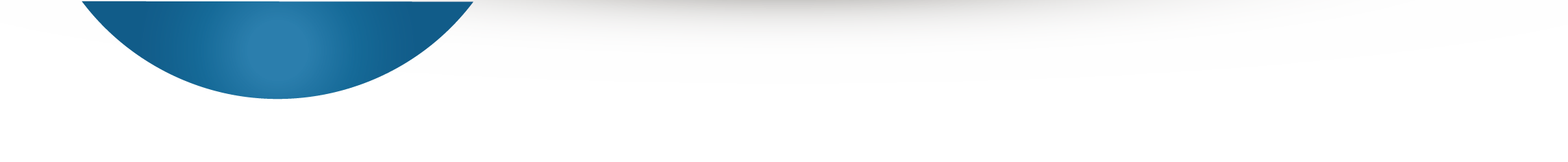 CARRERA FUNCIONARIA
DIFERENCIAS JORNADAS E INSTITUCIONES
INGRESO CARRERA FUNCIONARIA 19664
ETAPA FORMACIÓN Y PLANTA 
ACREDITACIÓN 
INCENTIVO AL RETIRO
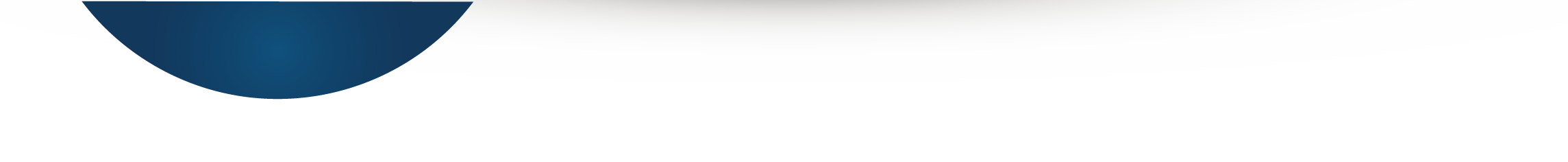 1
INTRODUCCIÓN AL TRABAJO MÉDICO
FORMAS DE VINCULACIÓN LABORAL
ESTATUTO ADMINISTRATIVO: DERECHOS Y DEBERES FUNCIONARIOS 
ELEMENTOS SUPLETORIOS DEL CÓDIGO DEL TRABAJO
REGULACIÓN DEL TRABAJO A HONORARIO
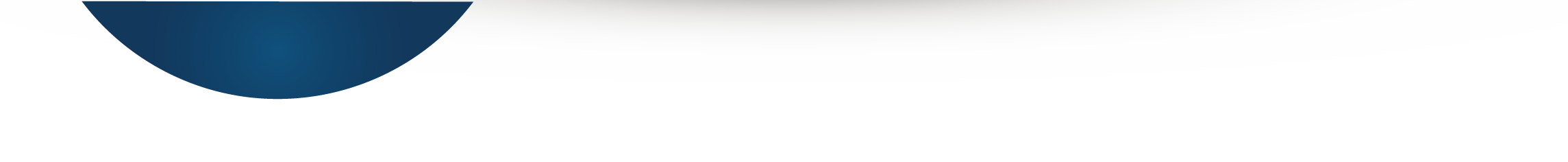 1
INTRODUCCIÓN AL TRABAJO MÉDICO
FORMAS DE VINCULACIÓN LABORAL
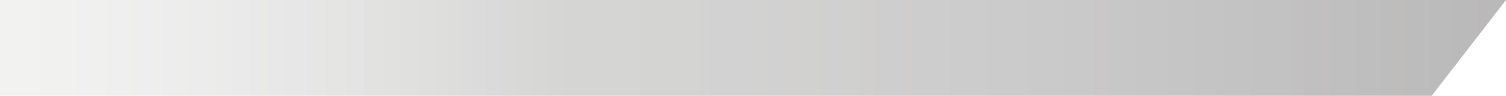 CUADRO COMPARATIVO
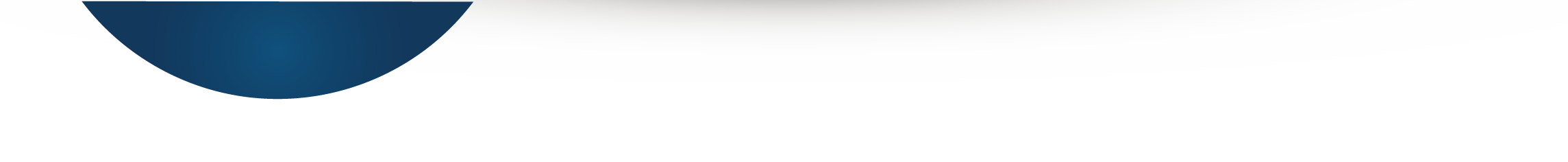 1
INTRODUCCIÓN AL TRABAJO MÉDICO
1
EST. ADMINISTRATIVO: DERECHOS Y DEBERES FUNCIONARIOS
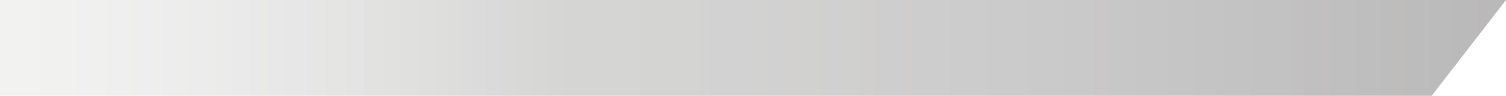 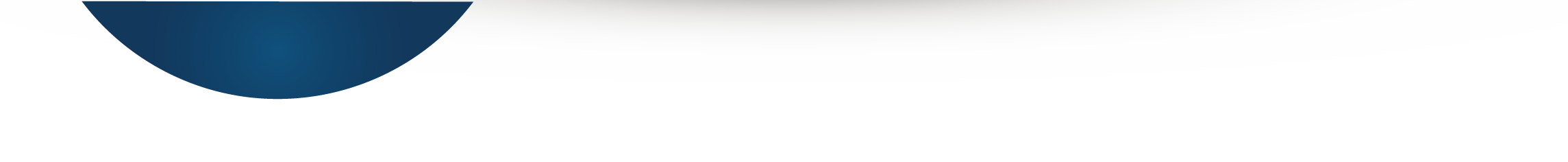 1
INTRODUCCIÓN AL TRABAJO MÉDICO
2
EST. ADMINISTRATIVO: DERECHOS Y DEBERES FUNCIONARIOS
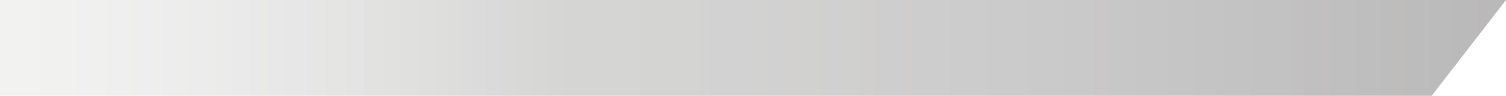 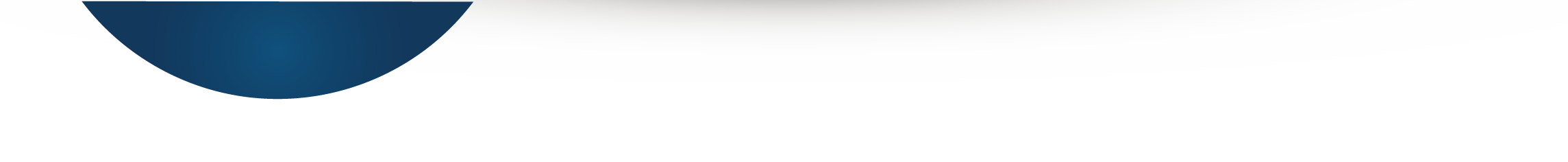 1
INTRODUCCIÓN AL TRABAJO MÉDICO
3
EST. ADMINISTRATIVO: DERECHOS Y DEBERES FUNCIONARIOS
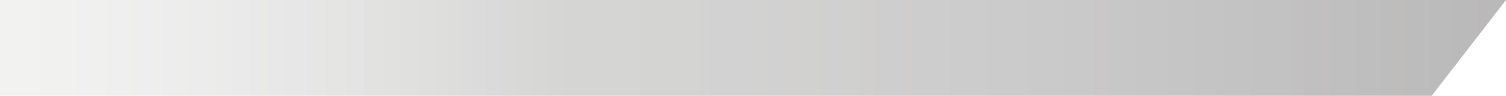 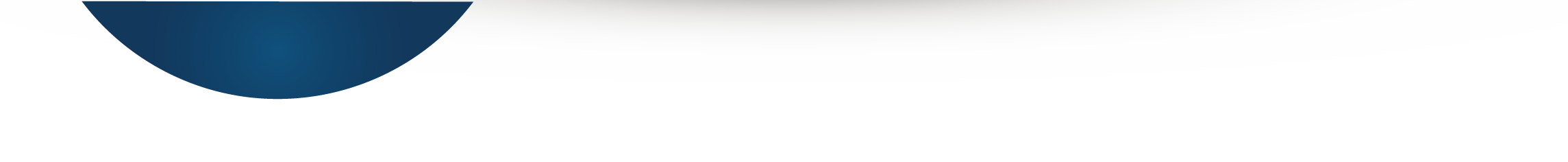 1
INTRODUCCIÓN AL TRABAJO MÉDICO
ELEMENTOS SUPLETORIOS DEL CÓD. DEL TRABAJO
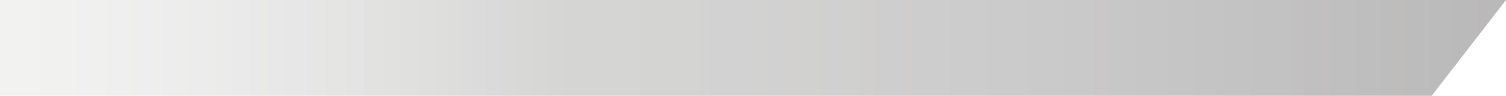 ART 1°. 
INCISO 1° Las relaciones laborales entre los empleadores y los trabajadores se regularán por este Código y por sus leyes complementarias. 

INCISO 2° Estas normas no se aplicarán, sin embargo, a los funcionarios de la Administración del Estado, centralizada y descentralizada, del Congreso Nacional y del Poder Judicial, ni a los trabajadores de las empresas o instituciones del Estado o de aquellas en que éste tenga aportes, participación o representación, siempre que
dichos funcionarios o trabajadores se encuentren sometidos por ley a un estatuto especial.

INCISO 3°. Con todo, los trabajadores de las entidades señaladas en el inciso precedente se sujetarán a las normas de este Código en los aspectos o materias no regulados en sus respectivos estatutos, siempre que ellas no fueren contrarias a estos últimos.
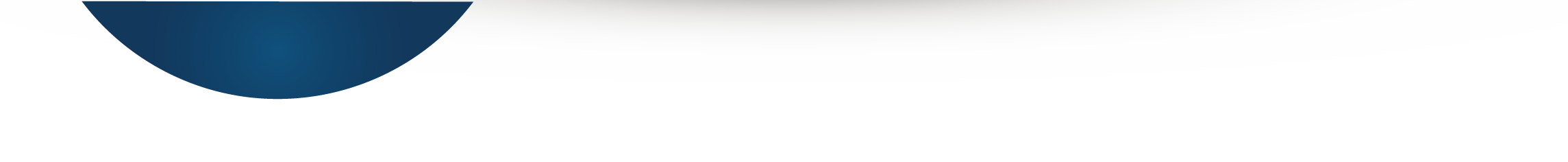 1
INTRODUCCIÓN AL TRABAJO MÉDICO
ELEMENTOS SUPLETORIOS DEL CÓD. DEL TRABAJO
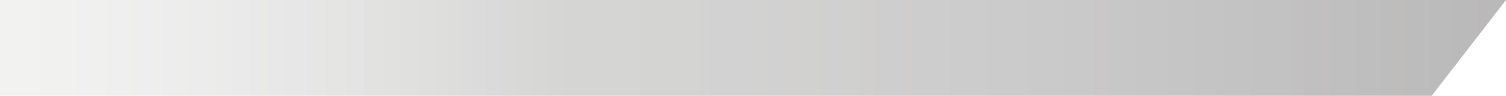 Protección por riesgos laborales/seguridad laboral (Derecho a saber)
Art 190: Los servicios de salud fijarán en cada caso las reformas o medidas mínimas de higiene y seguridad que los trabajos y la salud de los trabajadores aconsejen. [...]

Protección a la Maternidad, Paternidad y la Vida Familiar
Art. 194: La protección a la maternidad, la paternidad y la vida familiar se regirá por las disposiciones del presente título y quedan sujetos a ellas los servicios de la administración pública, los servicios semifiscales, de administración autónoma, de las municipalidades y todos los servicios y establecimientos, cooperativas o empresas industriales, extractivas, agrícolas o comerciales, sean de propiedad fiscal, semifiscal, de administración autónoma o independiente, municipal o particular o perteneciente a una corporación de derecho público o privado
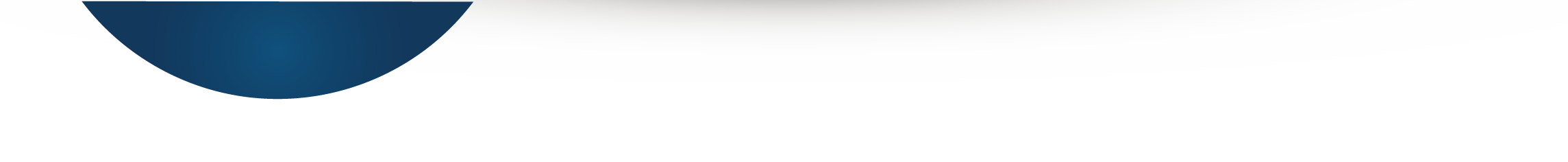 1
INTRODUCCIÓN AL TRABAJO MÉDICO
REGULACIÓN DEL TRABAJO HONORARIO
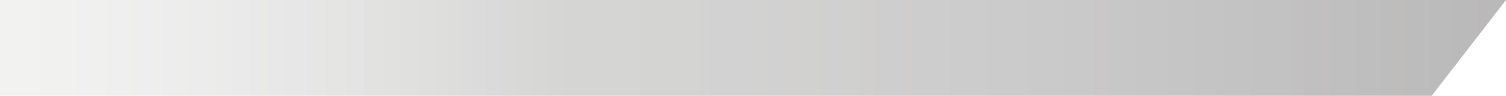 BASE EN_ REGULACIÓN SECTOR PRIVADO
Código Civil, Art 1915 al definirlo dispone “es un contrato en que las dos partes se obligan recíprocamente, la una a conceder el goce de la cosa, o a ejecutar una obra o prestar un servicio, y la otra a pagar por este goce, obra o servicio un precio determinado”. 

APLICACIÓN SECTOR PÚBLICO
Ley de Bases Adm del Estado. Ley N° 18.834, Art. 11 y Ley N° 18.883 Art.4°. 
Concepto (definición) de CGR: “Mecanismo de prestación de servicios que permite a la Administración del Estado, contar con la asesoría de especialistas en determinadas materias, siempre que se trate de realizar funciones propias del respectivo servicio, cuando presenten carácter de ocasional y no habitual, o presentándolo, se hallen circunscritas a cometidos específicos del servicio” (Dict. 16.220/1982)
2
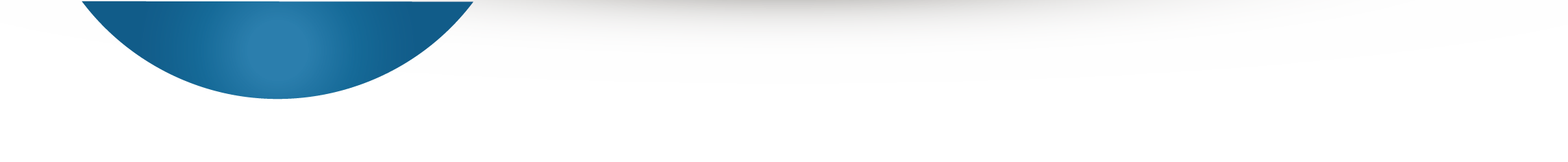 CARRERA FUNCIONARIA
DIFERENCIAS JORNADAS E INSTITUCIONES
INGRESO CARRERA FUNCIONARIA 19664
ETAPA FORMACIÓN Y PLANTA 
ACREDITACIÓN 
INCENTIVO AL RETIRO
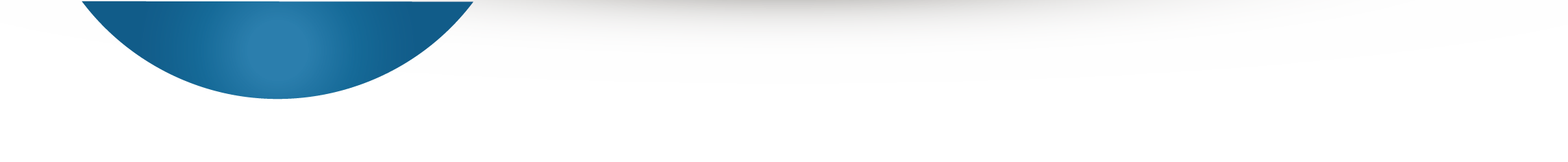 2
CARRERA FUNCIONARIA
LEYES LABORALES E INSTITUCIONES
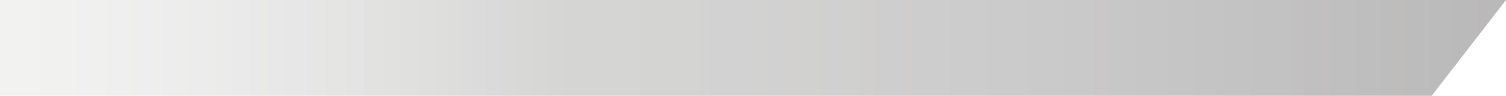 INSTITUCIONES
HOSPITALES
SERVICIO
MÉDICO LEGAL
ATENCIÓN PRIMARIA
SERVICIOS DE SALUD
FF.AA.
LEY
18883
LEY
18834

Leyes Especiales
LEY
19.664
15.076
LEY
15.076
+
Leyes Especiales
LEY
15.076
+
Leyes Especiales
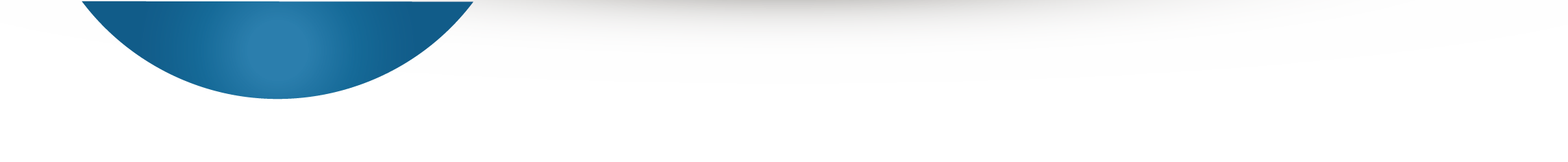 2
CARRERA FUNCIONARIA
LEYES LABORALES E INSTITUCIONES
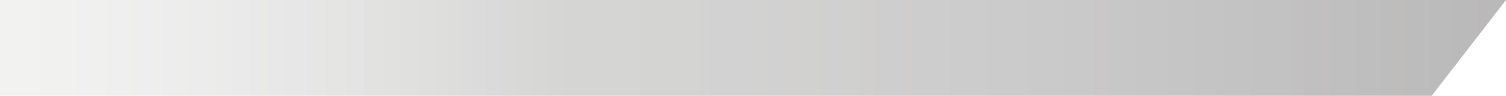 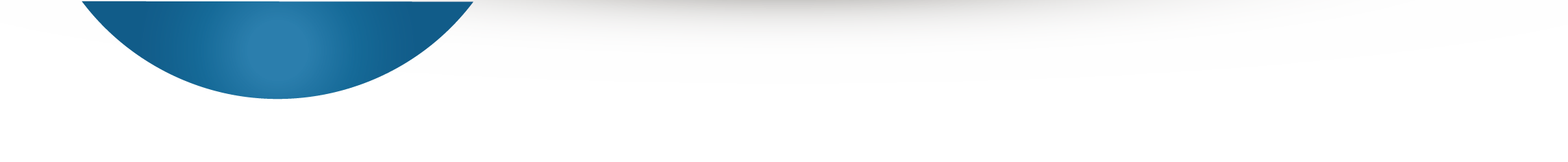 2
CARRERA FUNCIONARIA 19664
INGRESO CARRERA FUNCIONARIA
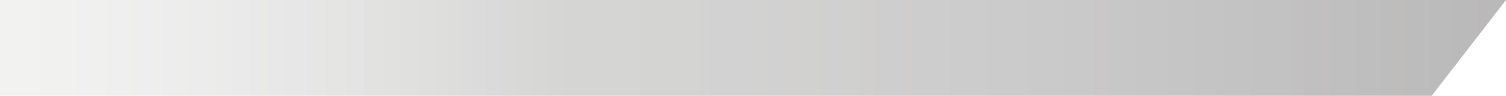 Ciclo Destinación y Formación 
(hasta 9 años)
Etapa Planta Superior
EP1 - EP2 - EP3
3 años
3 años
3 años
Periodo Asistencial Obligatorio 
(PAO) (doble del tiempo)
Especialidad  Directa
Becario
Art.9-11 Ley 19664 →Art.43 Ley 15076 →DTO507
Acreditación
Acreditación
Etapa Formación
Etapa
Destinación
Médico General de Zona
Art.8-10 Ley 19664 (funcionario)
EP 1
6 años EP
9 años antigüedad
EP 2
EP 3
Acreditación
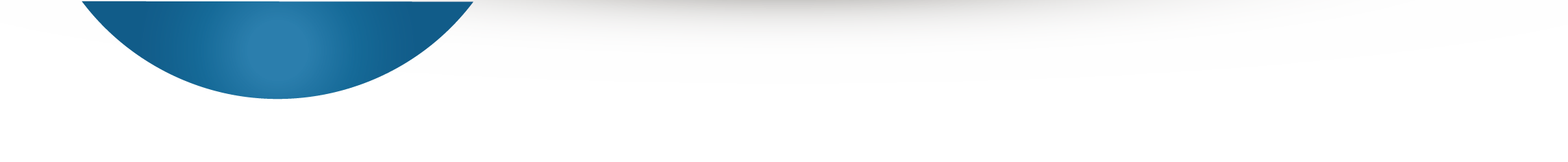 2
CARRERA FUNCIONARIA 19664
INGRESO CARRERA FUNCIONARIA
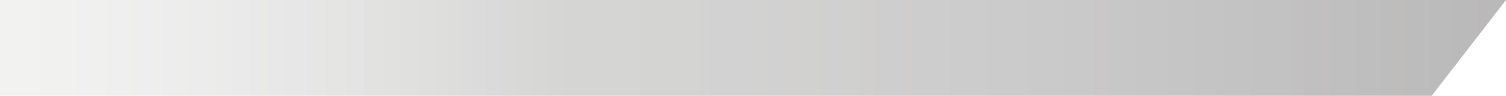 ETAPA DESTINACIÓN (MGZ)

Dos formas de postular
Proceso de Oposición de Antecedentes, a lo menos una vez al año.
Excepcionalmente, Directores podrán contratar directamente profesionales en esta etapa, de forma transitoria y en razón de las necesidades del servicio. Tope: No más del 20% de la dotación
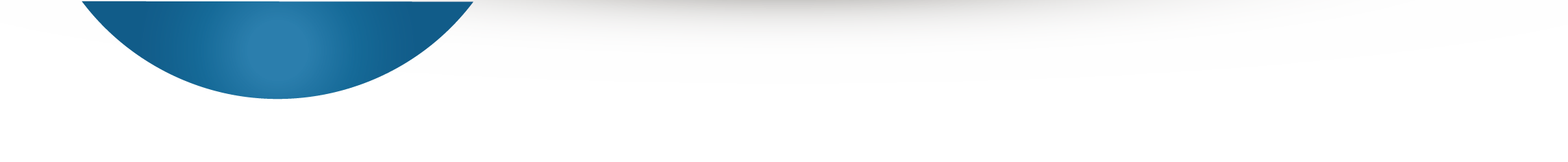 2
CARRERA FUNCIONARIA 19664
ETAPA FORMACIÓN
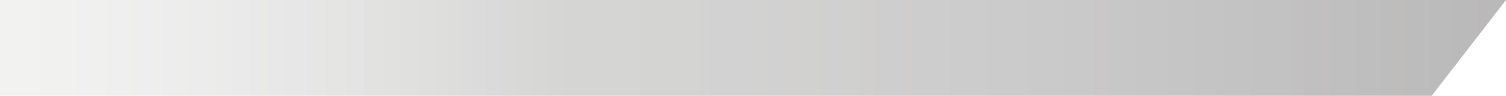 Ingreso por concurso directo y Atención Primaria
	
Pueden optar a programas de Becas de perfeccionamiento del Servicio de Salud o del Ministerio, sujeto a disponibilidad presupuestaria







NOTA: Actualmente Concurso Especialidad Directas se realiza de forma centralizada por el Ministerio de Salud.
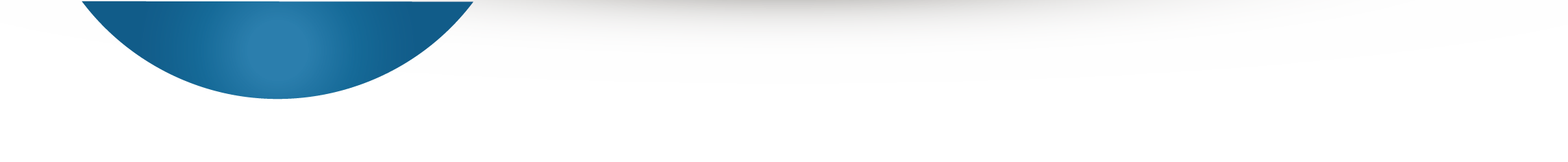 2
CARRERA FUNCIONARIA 19664
ETAPA PLANTA SUPERIOR
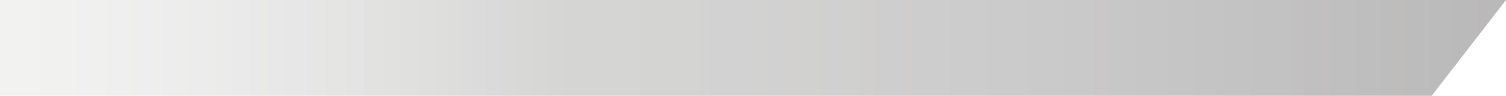 Conformada por 3 niveles
Se asocia a la percepción de Asignación de Experiencia Calificada
Se postula vía concurso público
Existe un reglamento de acreditación y cada servicio de salud cuenta con bases que regulan el concurso.
Participación de gremios en concurso (comisiones). Posibilidad de apelar
Nombramiento es como titular cargo de planta Nivel 1.
Excepcionalmente se puede llamar a cargos vacantes de otro nivel.

PLANTA “ASIMILADO”
Directores de Servicios pueden contratar personal para cargos de Nivel 1 
Deben tener más de 6 años de ejercicios profesional 
Obligación de difundir públicamente concurso
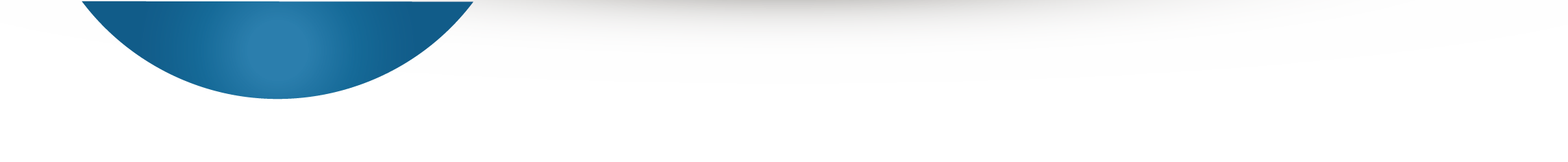 2
CARRERA FUNCIONARIA
ACREDITACIÓN ¿Cuándo se acredita?
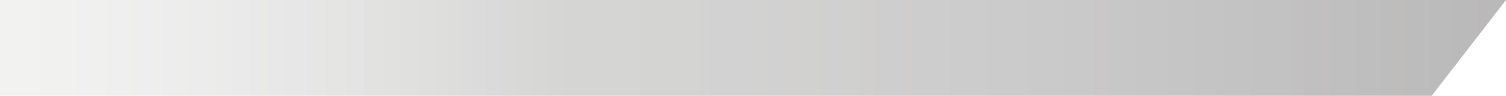 Durante el curso del noveno año de permanencia en un cargo de planta, en los Niveles I y II de la Etapa de Planta Superior, los profesionales estarán obligados a presentar sus antecedentes para acreditación. 

Si se tiene más de un cargo ley 19.664:
Se deberá presentar sus antecedentes para acreditarse respecto de cada uno de ellos, en la oportunidad que corresponda.
Sanción por no postulación:
La no presentación de los antecedentes para la acreditación, cuando corresponda hacerlo, hará incurrir a los profesionales a que se refiere este artículo, en la pérdida de requisitos para continuar ejerciendo el empleo y se le pondrá término a su contrato dentro de los quince días hábiles siguientes a la fecha en que debió someterse a la acreditación.
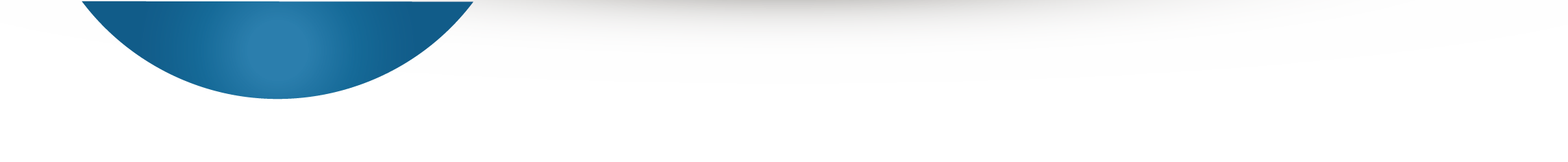 2
CARRERA FUNCIONARIA
ACREDITACIÓN Nómina
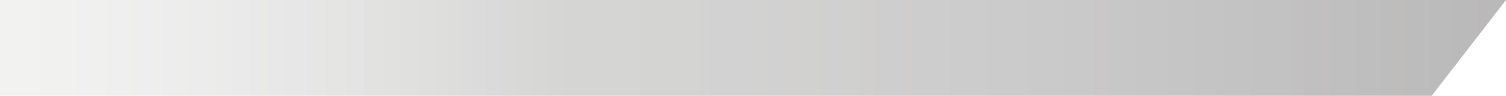 A más tardar durante la primera quincena del mes de marzo de cada año, el Subdirector Médico del Servicio de Salud dispondrá la confección de la nómina de todos los profesionales funcionarios titulares de los Niveles I y II que al 1° de mayo del mismo año les corresponda presentar sus antecedentes para acreditación.

Se debe incluir aquellos cargos que, no habiendo acreditado satisfactoriamente sus titulares en el o los años anteriores, deban volver a presentar sus antecedentes para acreditación

Asimismo, se consignarán los cargos de los profesionales a contrata que, de conformidad a lo prevenido en el inciso segundo del artículo 21 de la ley, deban presentar sus antecedentes a acreditación y aquellos que postulen a acreditación de excelencia, los cuales podrán manifestar su voluntad en ese sentido a más tardar el 28 de febrero.
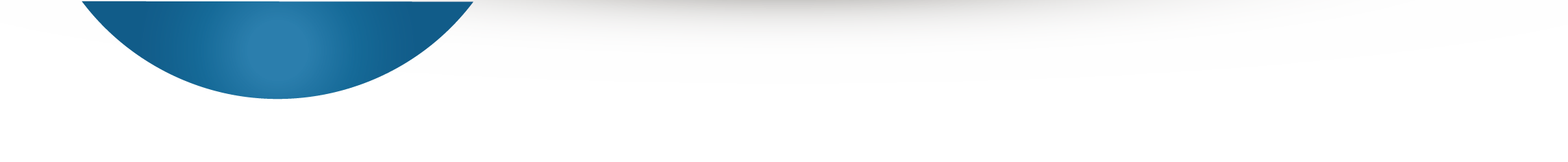 2
CARRERA FUNCIONARIA
ACREDITACIÓN Nómina
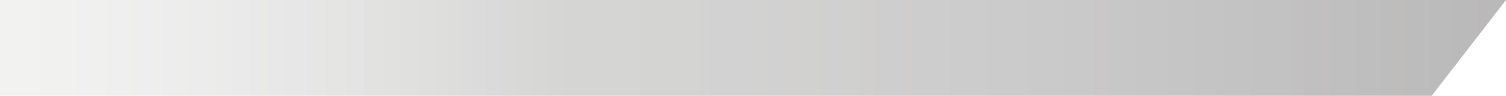 ACREDITACIÓN POR EXCELENCIA
Transcurridos cinco años de permanencia en un cargo de planta o en un empleo a contrata, en los Niveles I o II, los profesionales podrán presentar sus antecedentes para acreditación de excelencia, siempre que cumplan con los requisitos establecidos en el artículo siguiente.

a) Haber sido calificado en Lista 1, durante los cinco últimos años, con 97 puntos como mínimo.
b) Poseer, a lo menos, tres anotaciones de mérito en los últimos cinco años, distribuidas en tres años del período.
c)  Contar con la opinión favorable del Subdirector Médico del establecimiento y la del jefe del Servicio Clínico y Unidad de Apoyo que corresponda, fundada en desarrollo profesional destacado, excelencia en el desempeño y aporte a la organización por parte del profesional.
d) Manifestar mediante presentación escrita al Director del Servicio de Salud, su voluntad de someterse a acreditación en la oportunidad establecida a su respecto en el inciso primero del artículo 27.
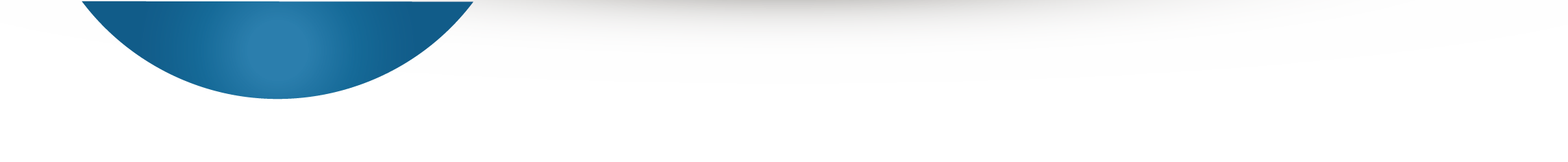 2
CARRERA FUNCIONARIA
ACREDITACIÓN Etapas
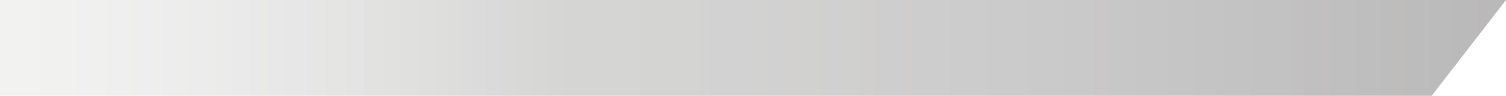 ETAPA DE ACREDITACIÓN

Es la evaluación de los antecedentes presentados. La Comisión de Acreditación es la encargada de revisar y validar los antecedentes presentados, requerir rectificaciones o complementaciones de los mismos, según criterios aplicables por igual a todos los participantes. Con el mérito de esos antecedentes, la Comisión de Acreditación establecerá el ordenamiento según el puntaje que obtenga cada profesional.

La Comisión de Acreditación se constituirá por resolución del Director del Servicio de Salud, a más tardar el 1° de mayo de cada año y sesionará hasta el 30 de junio.
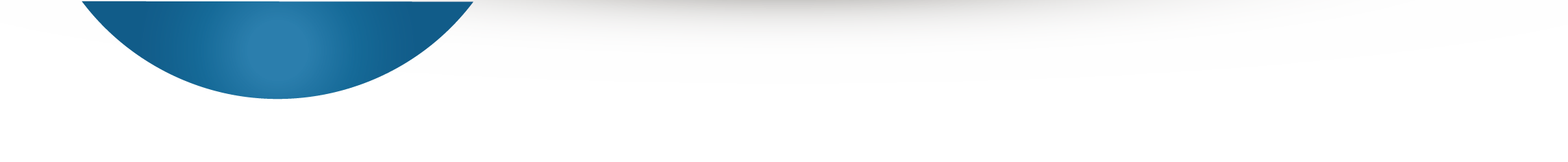 2
CARRERA FUNCIONARIA
ACREDITACIÓN_Etapas
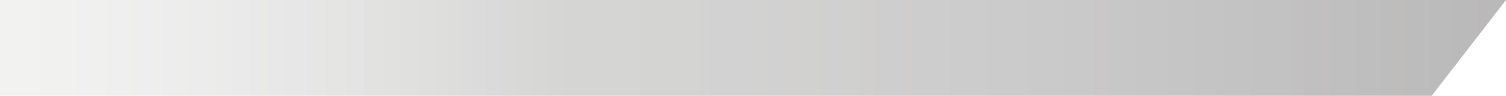 Subdirectora Médica SSMS

Subdirector Gestión y desarrollo de las Personas SSMS

Directores Hospitales

Un representante de auditoría médica y el Asesor del Hospital de mayor complejidad en materias de ética. 

Un representante de los profesionales funcionarios de la profesión respectiva y su suplente

Un representante de cada profesión de las afectas a la ley

Jefes de Servicios Clínicos o Unidades de Apoyo de los establecimientos del Servicio de Salud
ETAPA DE ACREDITACIÓN





Comisión de Acreditación
Los integrantes de esta Comisión indicados, serán designados por el Director del Servicio mediante resolución en la que se incluirán los nombres de los integrantes elegidos por la asociación gremial más representativa.
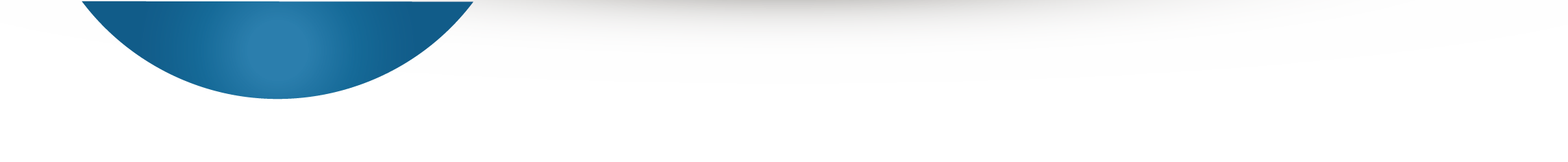 2
CARRERA FUNCIONARIA
ACREDITACIÓN Reglamento
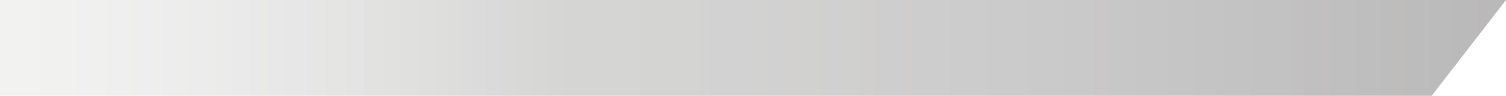 Evaluar cualitativa y cuantitativamente los logros alcanzados durante el período por los profesionales en el ejercicio de sus funciones. Comprende tanto la superación profesional como el aporte de su gestión a la calidad de los servicios proporcionados a la población usuaria

Aspectos a evaluar:
Área técnica
Área clínica 
Área organizacional 



Bases establecen los porcentajes de evaluación de cada factor
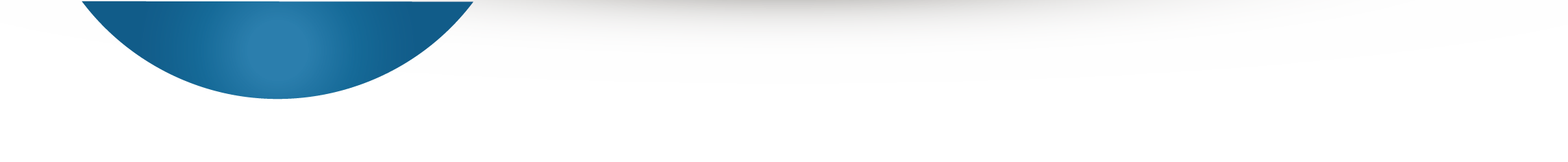 2
CARRERA FUNCIONARIA
ACREDITACIÓN Reglamento
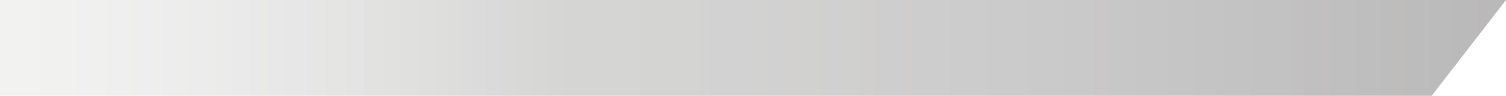 La escala general de puntuación a la que se ceñirá las bases correspondientes será de 0 a 1.000 puntos, donde las áreas tendrán los siguientes puntajes máximos y mínimos
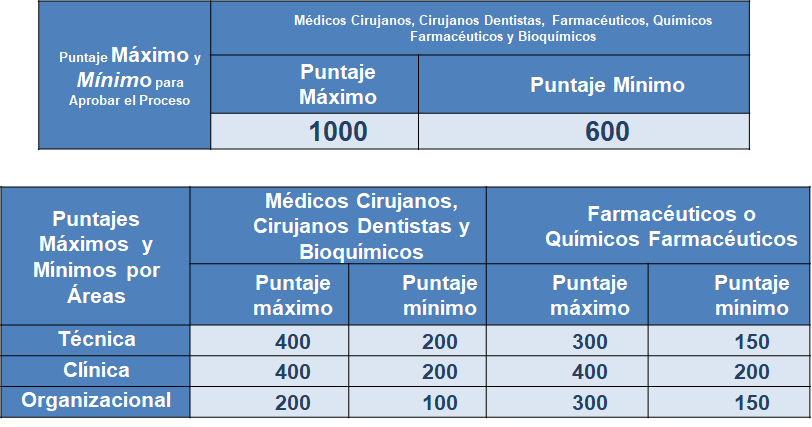 Para ser acreditado el profesional deberá obtener al menos 600 puntos como puntaje total y satisfacer los mínimos expresados en cada área.
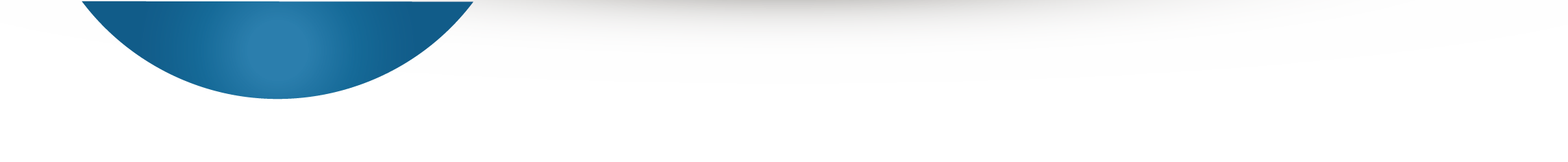 2
CARRERA FUNCIONARIA
ACREDITACIÓN
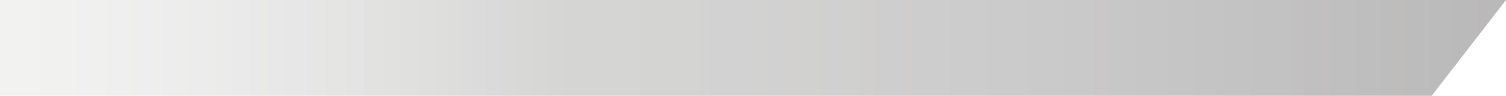 Cada dos años, durante el mes de diciembre, los Directores de los Servicios de Salud, aprobarán mediante resolución las Bases del proceso de acreditación que regirá a los establecimientos de su dependencia en el bienio siguiente.

Contenido Mínimo de Bases:
Convocatoria a participar, de acuerdo a las características del Servicio
La apertura y difusión del proceso de acreditación 
Formularios de presentación y acreditación de antecedentes 
Fecha de constitución de la Comisión de Acreditación
Plazo, forma y lugares de presentación y recepción de antecedentes
Metodologías específicas de puntuación de los antecedentes presentados para justificar cada factor en las respectivas áreas
Forma, lugares y fecha de publicación de los resultados de evaluación preliminares y de listados o nóminas finales.

Difusión: Se debe hacer publicación de las bases en lugares visibles de los establecimientos en enero de cada año (pueden agregarse otras formas de difusión)
[Speaker Notes: El proyecto de las Bases que se elabore se pondrá en conocimiento de las asociaciones gremiales a que pertenezcan los profesionales funcionarios a fin de que, en el término de diez días hábiles hagan llegar sus observaciones para que la autoridad considere su pertinencia.]
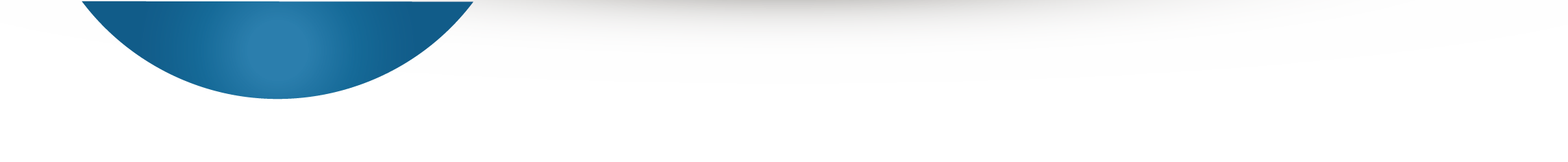 2
CARRERA FUNCIONARIA
ACREDITACIÓN Área Técnica
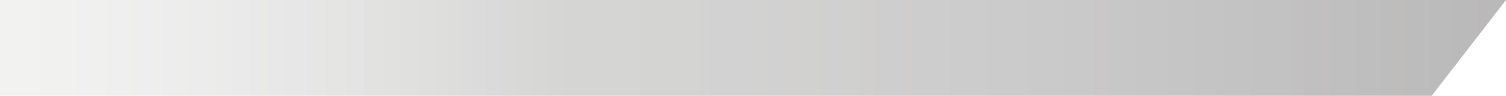 Factores                   				Puntaje máximo
1.   Capacitación, Perfeccionamiento y
     Subespecialización                              		250
2.   Labor docente y de investigación
     realizada                                               		100
3.   Reconocimiento académico                 	 50
          Total área técnica                           		400


Se evalúan los logros del profesional en función del grado de actualización y desarrollo alcanzados a través de actividades formales e informales de capacitación, así como también su contribución en la formación de otros profesionales y en la generación de nuevo conocimiento.
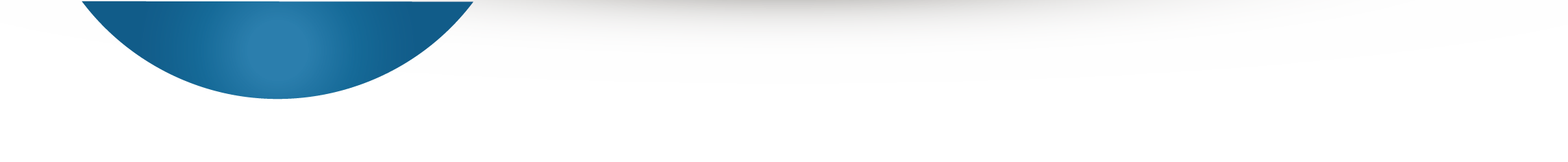 2
CARRERA FUNCIONARIA
ACREDITACIÓN Área Clínica
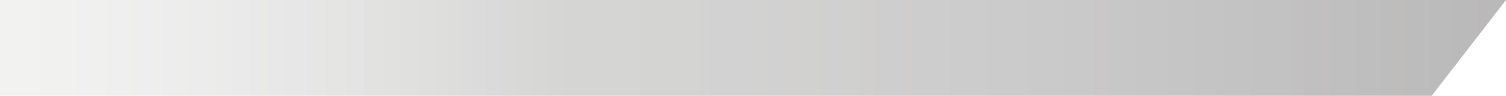 Factor             			Puntaje máximo
                  				Para aspectos  Para aspectos  Por cada
                  				cuantitativos  	   cualitativos       factor
1.  Atención abierta     			80          		50           		130
2.  Atención cerrada    			50           		50           		100
3.  Atención en procedimientos
    y exámenes            			50           		50           		100
4.  Actuación en situaciones
    críticas                      			 0           		70            		70
       Total área clínica               	180          		220           	400

Evalúa los logros demostrados por los profesionales en el desempeño de sus funciones durante el período objeto de acreditación, de acuerdo con las horas semanales contratadas
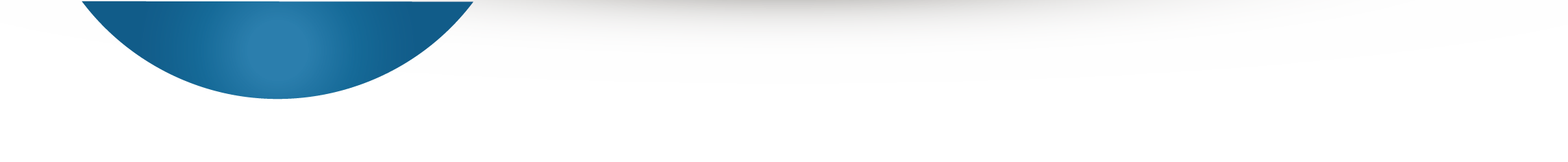 2
CARRERA FUNCIONARIA
ACREDITACIÓN Área Organizacional
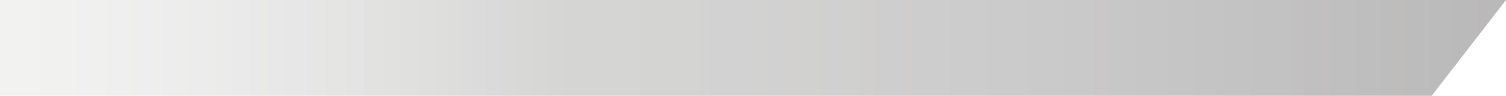 Factor                         				Puntaje máximo
1. Relación de cargos y/o 
   responsabilidades ejercidas en
   el período.                              	            		100
2. Relación de aportes realizados
   por el profesional en el período.            		50
3. Reconocimientos institucionales.        		50
     Total área organizacional                  		200

Se evaluará la contribución del profesional a la organización expresada en los aportes realizados para el logro de los objetivos institucionales y el liderazgo demostrado en su desempeño funcionario
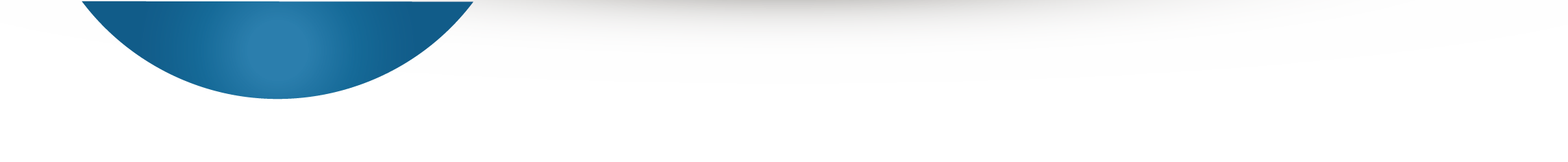 2
CARRERA FUNCIONARIA
ACREDITACIÓN Área Organizacional
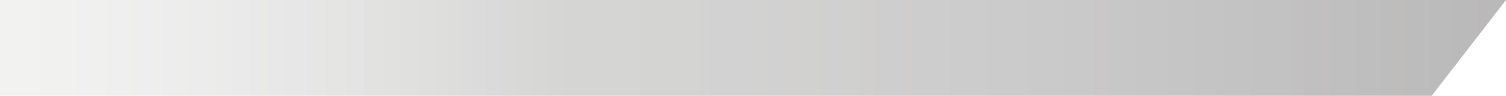 1. Relación de los cargos y funciones de responsabilidad asumidas, aun cuando estas últimas no estén consignadas formalmente en la reglamentación orgánica que rija al establecimiento, bastando el informe del Jefe del Servicio Clínico o de la Unidad de Apoyo respectiva, o en su defecto, el del Subdirector Médico o del Director del establecimiento.
 
Como se acredita: Relación cronológica de los cargos, comisiones de servicio y/o encomendación de funciones de responsabilidad cumplidos por el profesional funcionario en el período objeto de evaluación. El informe se hará mediante la relación de servicios, resoluciones o decretos correspondientes, emitidos por la autoridad competente.
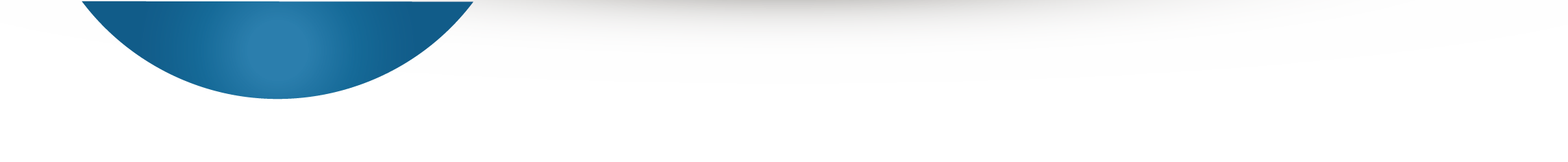 2
CARRERA FUNCIONARIA
ACREDITACIÓN Área Organizacional
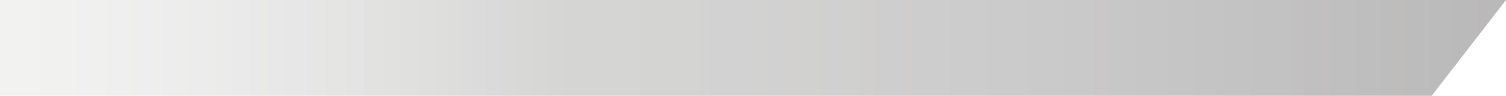 2.  Relación de aportes realizados. Se acreditará mediante la relación cronológica y pormenorizada de los aportes realizados en el ámbito clínico o administrativo, impulsados por el profesional en el período a evaluar, ya sea en forma individual o en conjunto con otros profesionales, que hayan tenido por resultado mejorías en la calidad o cantidad de los servicios proporcionados a la población usuaria. Se dará mayor puntaje al profesional que haya hecho la contribución más relevante cuando se trate de iniciativas colectivas. El informe y valoración del aporte serán elaborados por la jefatura que corresponda en cada caso.

3.  Reconocimientos Institucionales. Se acreditará mediante la relación cronológica de los reconocimientos recibidos por el profesional en el período a evaluar, ya sea por desempeño destacado, por labor en beneficio de la comunidad o de los funcionarios de su servicio, unidad o establecimiento. Se incluirá dentro de este tipo de reconocimientos la participación del profesional en instancias formales de actividad organizadas por el Ministerio de Salud o los organismos relacionados con él, tales como comisiones o comités de: capacitación, acreditación, concursos, calificaciones, ética, infecciones intrahospitalarias u otras semejantes, incluyendo en ellas la participación como representante gremial o funcionario.
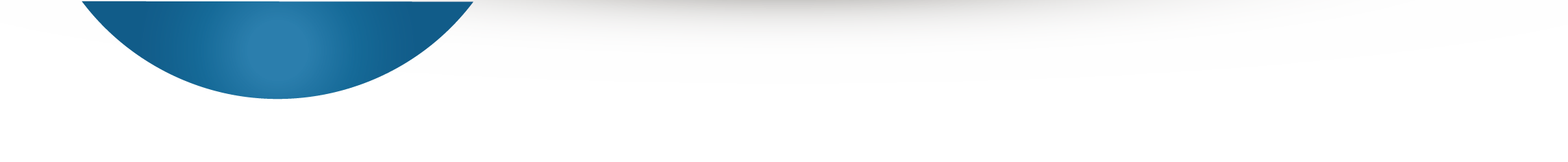 2
CARRERA FUNCIONARIA
ACREDITACIÓN_Etapas
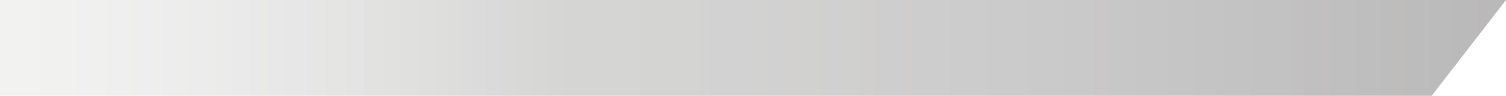 2) APELACIÓN 

Los profesionales tendrán derecho a apelar ante el Director del Servicio de Salud, respecto de los puntajes asignados por la Comisión de Acreditación, dentro del plazo de 5 días hábiles contados desde la fecha de notificación.

El Director del Servicio de Salud deberá pronunciarse en única instancia respecto de la apelación presentada por el profesional, dentro de los 5 días hábiles siguientes a la fecha de presentación de la apelación.
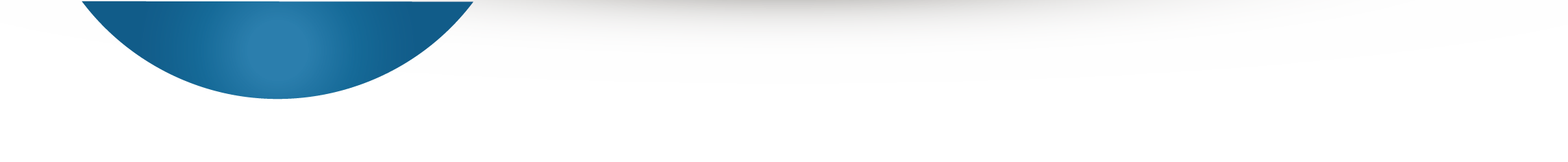 2
CARRERA FUNCIONARIA
ACREDITACIÓN_Cierre del Proceso
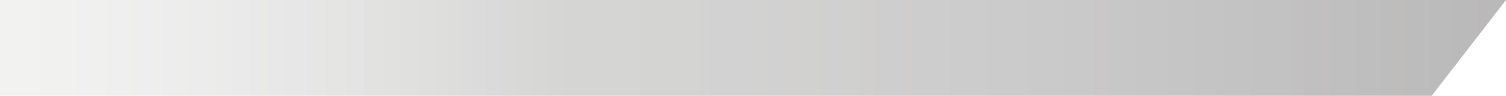 INFORME DE ACREDITACIÓN
Con los resultados del proceso de acreditación de cada profesional y de la resolución de la apelación cuando corresponda, la Comisión de Acreditación emitirá a más tardar el 31 de julio un informe de acreditación.  

Informe debe señalar quienes cumplieron y quienes-no con el puntaje mínimo. 

Estas nóminas, firmadas por el Presidente y Secretario Ejecutivo de la Comisión de Acreditación, serán entregadas al Director del Servicio de Salud para su sanción mediante resolución, dictada y notificada a más tardar el día 15 de agosto, fecha en la que los profesionales que obtengan los puntajes mínimos establecidos en las bases del proceso, se entenderán acreditados para todos los efectos legales.
[Speaker Notes: Debe señalarse:
a)   A los que cumplieron los puntajes mínimos, ordenados por cada profesión y nivel, de manera decreciente según los puntajes obtenidos, 
b)   A los profesionales que no cumplieron los puntajes mínimos de acreditación, ordenados por cada profesión y nivel.]
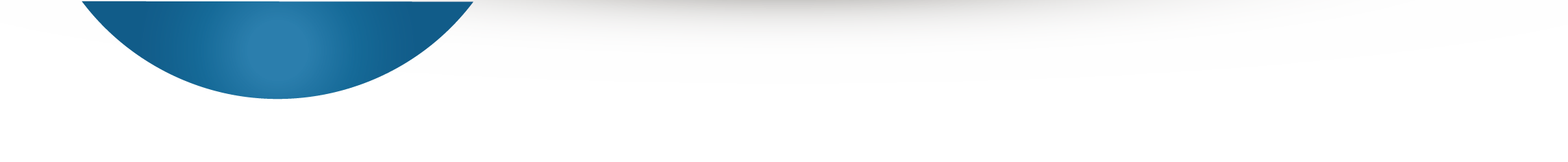 2
CARRERA FUNCIONARIA
ACREDITACIÓN_Efectos
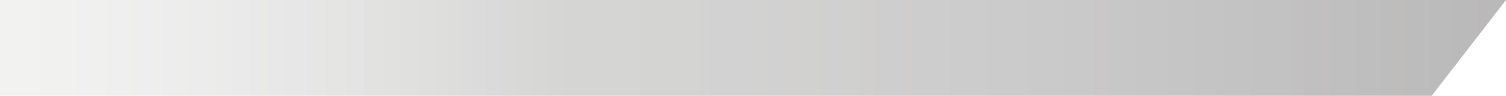 Los profesionales que aprueben la acreditación accederán en el respectivo cargo al nivel inmediatamente siguiente, siempre que exista cupo financiero para ello, lo que deberá ser reconocido por resolución del Director del Servicio de Salud. A contar de dicho plazo percibirán la asignación de experiencia calificada. 

El Director deberá dictar dicha resolución en el plazo de 30 días corridos, contados desde la fecha de la resolución.
 
De no existir cupo, pasarán a integrar, por orden de precedencia, según el proceso en que resultaron acreditados, una nómina por profesión que para esos efectos llevará el Servicio, en espera de cupo financiero. El nuevo monto del beneficio se pagará sólo desde que se genere dicho cupo financiero.
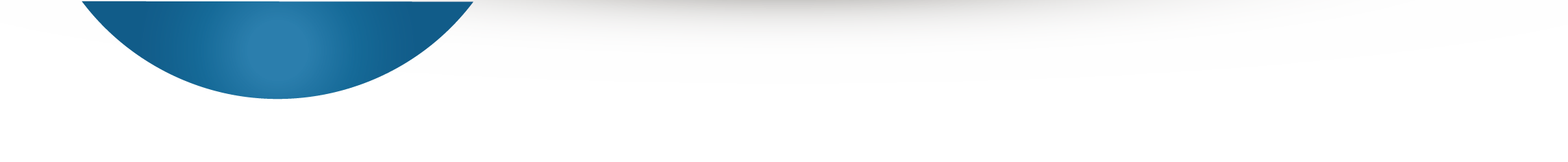 2
CARRERA FUNCIONARIA
ACREDITACIÓN
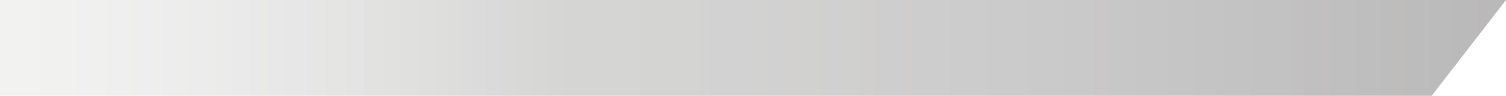 Orden de precedencia se conformará del siguiente modo:

a) Respecto de los profesionales acreditados en distintos procesos primará la fecha del proceso de acreditación más antiguo.
b) Respecto de los profesionales acreditados durante un mismo proceso, primará el puntaje total de acreditación; en caso de empate se dirimirá según el puntaje obtenido en las áreas clínica, técnica y organizacional, en ese orden de prelación. En el caso de que persista el empate, la Comisión de Acreditación procederá a un sorteo.
[Speaker Notes: , a fin de determinar, por una parte, el orden de precedencia con que se confeccionarán las nóminas de profesionales acreditados y, por otra parte, los profesionales que no cumplen con los puntajes mínimos para acreditar.]
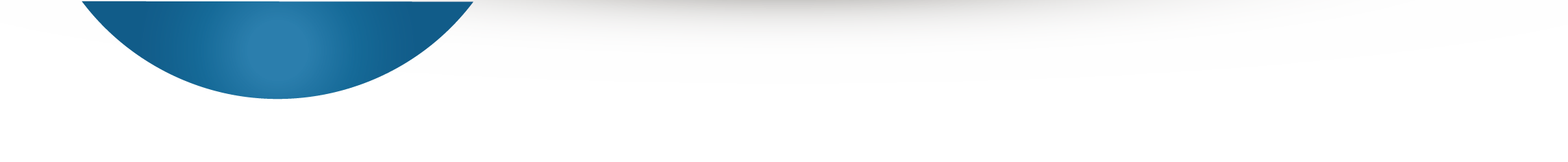 2
CARRERA FUNCIONARIA
ACREDITACIÓN_Efectos
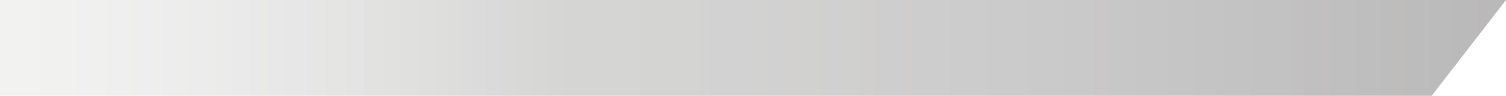 Los profesionales que se encuentren en la nómina podrán abonar el tiempo que deban esperar por el cupo financiero para acceder al siguiente nivel de la Etapa, debiendo considerarse, asimismo, los logros alcanzados durante este tiempo por los profesionales en el ejercicio de sus funciones.

Los profesionales que no aprueben la acreditación a que deban someterse mantendrán su cargo y el nivel en que se encontraren, pero deberán presentar anualmente sus antecedentes para nuevas acreditaciones en ese cargo.

A los profesionales titulares o contratados que hubieren aprobado la acreditación en un Servicio de Salud y postulen a otro cargo en el mismo u otro Servicio de Salud, se les considerará favorablemente dicho antecedente en el respectivo concurso.

A los profesionales que conserven la propiedad de sus cargos al asumir otro incompatible, no se les contabilizará, para los efectos de presentar sus antecedentes al proceso de acreditación, el tiempo que permanezcan ausentes de ellos, si fuere superior a un año. Sin embargo, tales profesionales podrán presentar voluntariamente sus antecedentes en la oportunidad en que les correspondería hacerlo de no mediar esta circunstancia.
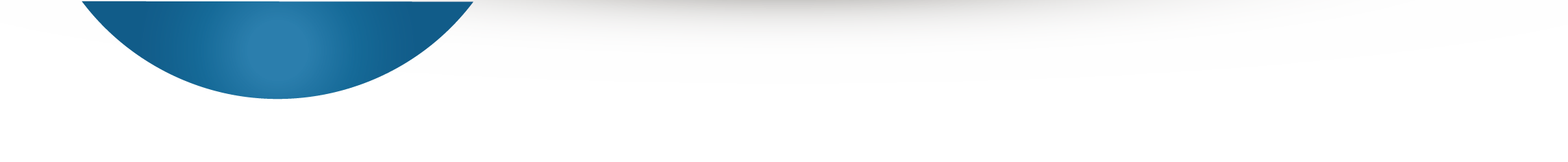 2
CARRERA FUNCIONARIA
INCENTIVO AL RETIRO Ley 20.986
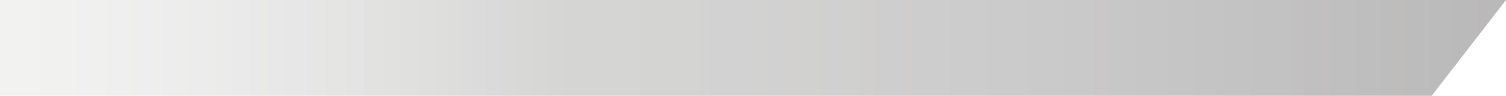 Concepto: Corresponde a un acuerdo entre el estado y los funcionarios para otorgar beneficios, monetarios y de otra índole a fin de facilitar que los funcionarios dejen voluntariamente sus cargos.

Se debe negociar
Colegio Médico negocia en representación de sus asociados

Actual Ley 20.986 de 2017
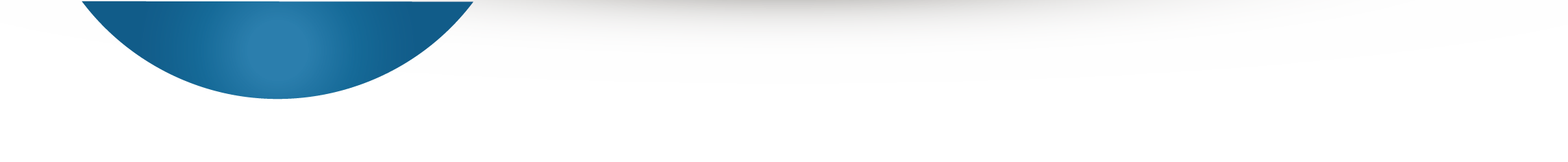 2
CARRERA FUNCIONARIA
INCENTIVO AL RETIRO VIGENTE
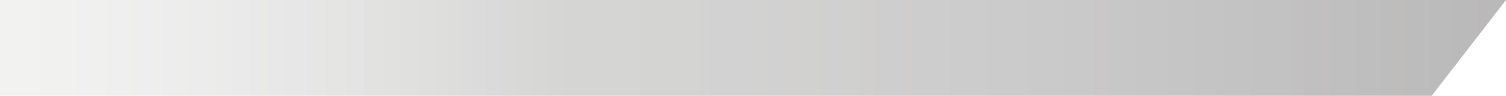 ¿QUIENES PUEDEN POSTULAR?
Los profesionales funcionarios de planta o a contrata, regidos por las leyes 19.664 y 15.076, a excepción de los cargos del primer y segundo nivel jerárquico pertenecientes al Sistema de Alta Dirección Pública, que se desempeñen en servicios de salud; así como a los profesionales funcionarios de los establecimientos de salud de carácter experimental.
 
Que hayan cumplido o cumplan 60 años de edad, en el caso de las mujeres, o 65 años de edad, si son hombres, y que hagan efectiva su renuncia voluntaria a todos los cargos y al total de horas que sirven o que estén sirviendo en establecimiento de los SS o Experimentales
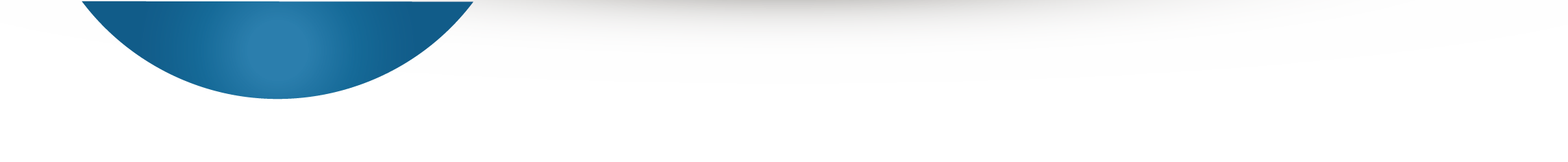 2
CARRERA FUNCIONARIA
INCENTIVO AL RETIRO VIGENTE
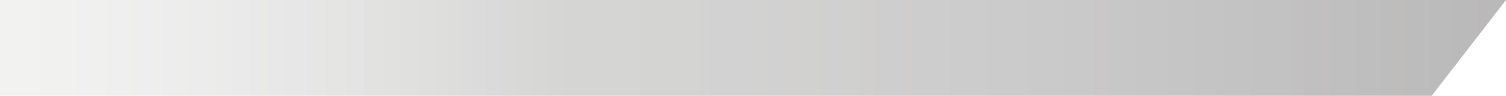 ¿QUIENES PUEDEN POSTULAR?
También tendrán derecho a la bonificación por retiro voluntario aquellos profesionales funcionarios que al momento de la publicación de la Ley ya contaren con 60 o 65 años cumplidos (mujeres y hombres respectivamente)
 
Deberán tener a lo menos once años de servicios, contados hacia atrás desde la fecha de su postulación, en cargos con jornadas de horas semanales de la ley Nº 15.076 y/o de la ley Nº 19.664 




Vigencia actual Ley: entre el 1 de julio de 2014 y el 30 de junio de 2024.
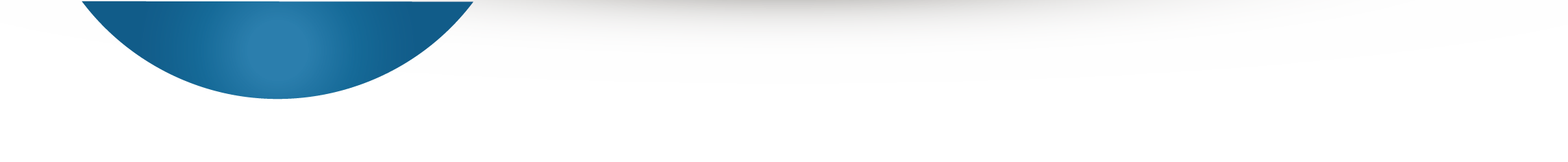 2
CARRERA FUNCIONARIA
INCENTIVO AL RETIRO  Monto Bonificación
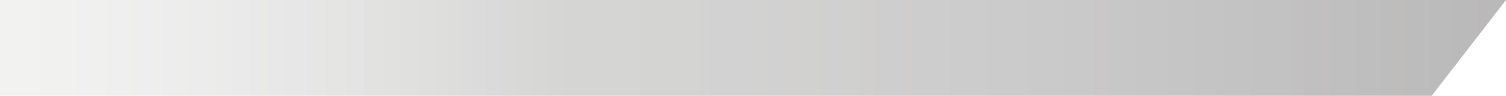 Será equivalente a once meses de remuneración imponible. La remuneración que servirá de base para el cálculo de la bonificación por retiro voluntario será la que resulte del promedio de remuneraciones mensuales imponibles que le haya correspondido al profesional funcionario, considerando el total de horas servidas en los doce meses inmediatamente anteriores al retiro, actualizadas según el Índice de Precios al Consumidor determinado por el Instituto Nacional de Estadísticas.
 
La bonificación por retiro voluntario no será imponible ni constituirá renta para ningún efecto
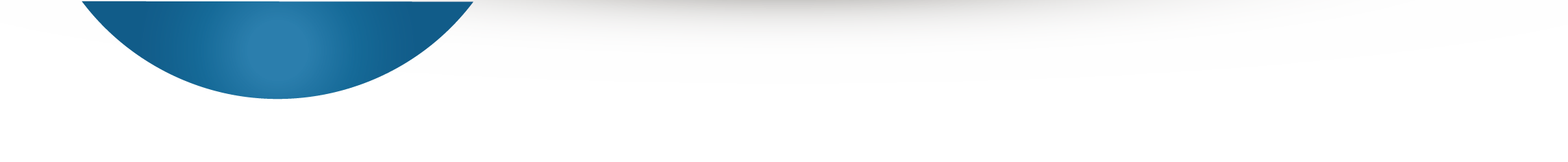 2
CARRERA FUNCIONARIA
INCENTIVO AL RETIRO Monto Bonificación
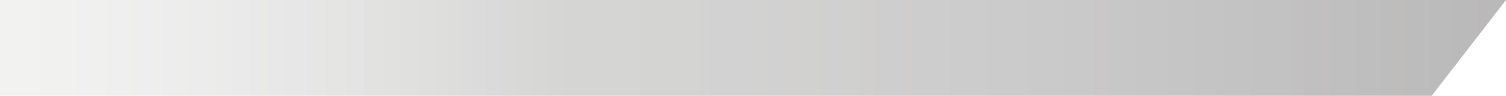 Bonificación adicional, de cargo fiscal, a los profesionales funcionarios que tengan, a lo menos, quince años de servicios contados hacia atrás desde la fecha de su postulación.
 
El monto de la bonificación adicional dependerá de:
1. Quienes desempeñen once horas semanales, tendrán derecho a una bonificación adicional equivalente a ciento cincuenta unidades de fomento.
2. Quienes desempeñen más de once horas semanales y hasta veintidós horas, tendrán derecho a una bonificación adicional equivalente a cuatrocientas unidades de fomento.
3. Quienes desempeñen más de veintidós horas semanales y hasta cuarenta y tres horas, tendrán derecho a una bonificación adicional equivalente a quinientas unidades de fomento.
4. Quienes desempeñen más de cuarenta y tres horas, tendrán derecho a una bonificación adicional equivalente a seiscientas sesenta y cuatro unidades de fomento.
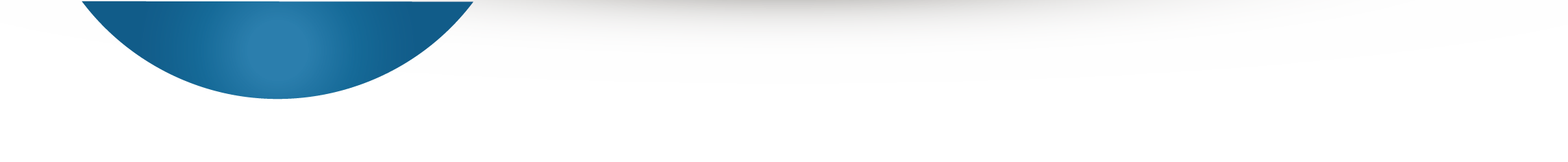 2
CARRERA FUNCIONARIA
INCENTIVO AL RETIRO Cupos
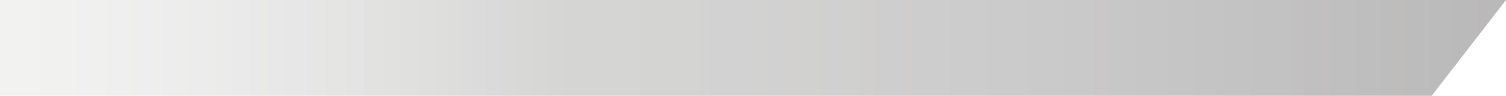 Podrán acceder a la bonificación por retiro voluntario y a la bonificación adicional hasta un total de 3.750 beneficiarios, distribuidos anualmente de la forma siguiente:
 
1. Los años 2016, 2017 y 2018 	→ 300 cupos	→ saldo incrementa a 2019
2. El año 2019 				→ 400 cupos	→ saldo incrementa año siguiente
3. El año 2020 				→ 450 cupos	→ saldo incrementa año siguiente
4. Los años 2021 a 2024			→ 500 cupos	→ saldo incrementa año siguiente
 
Si al 30 de junio de 2024 quedaren cupos disponibles, se abrirá por única vez un plazo especial de postulación de tres meses, el que se regirá de acuerdo al procedimiento que establezca el reglamento.
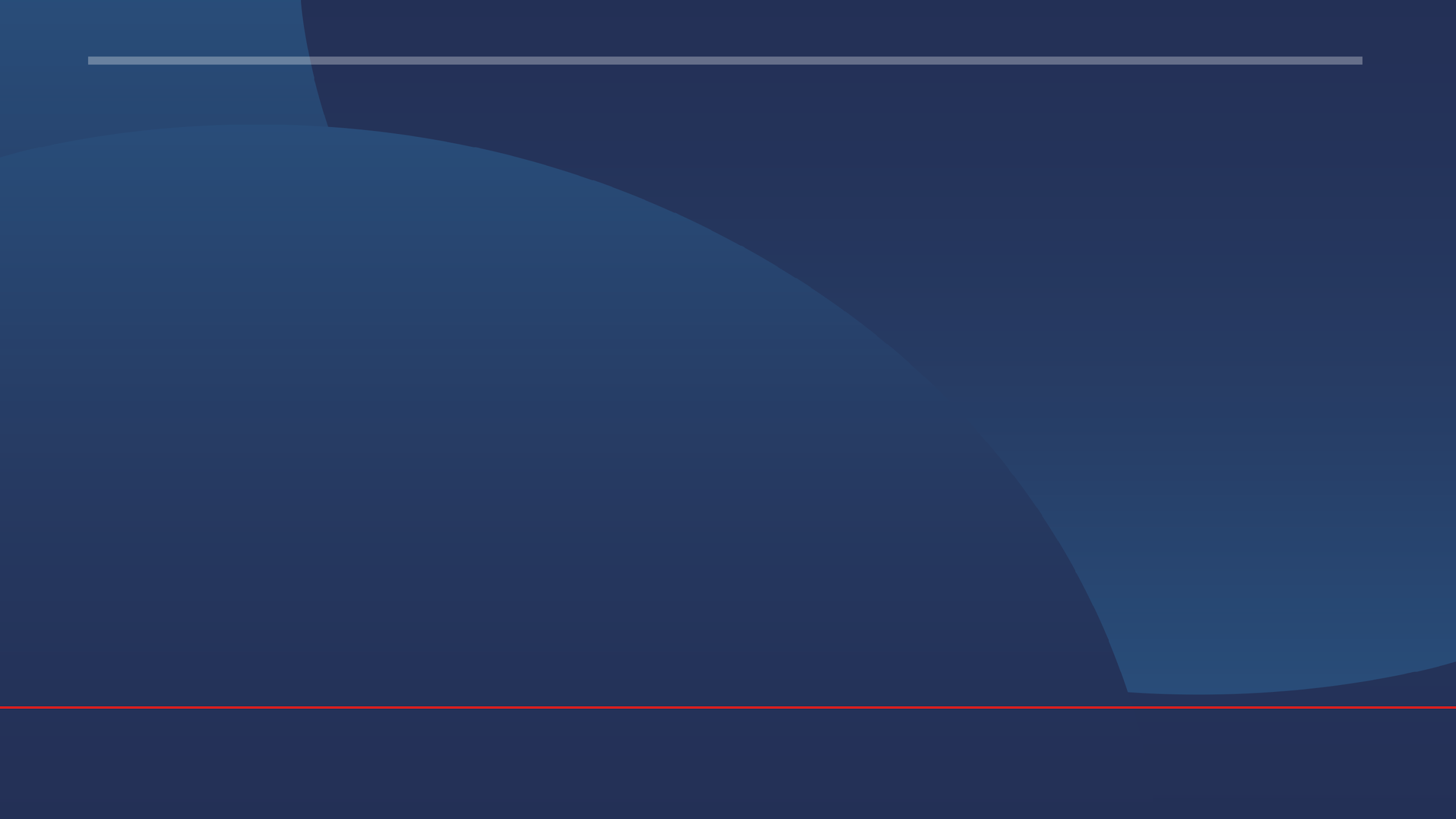 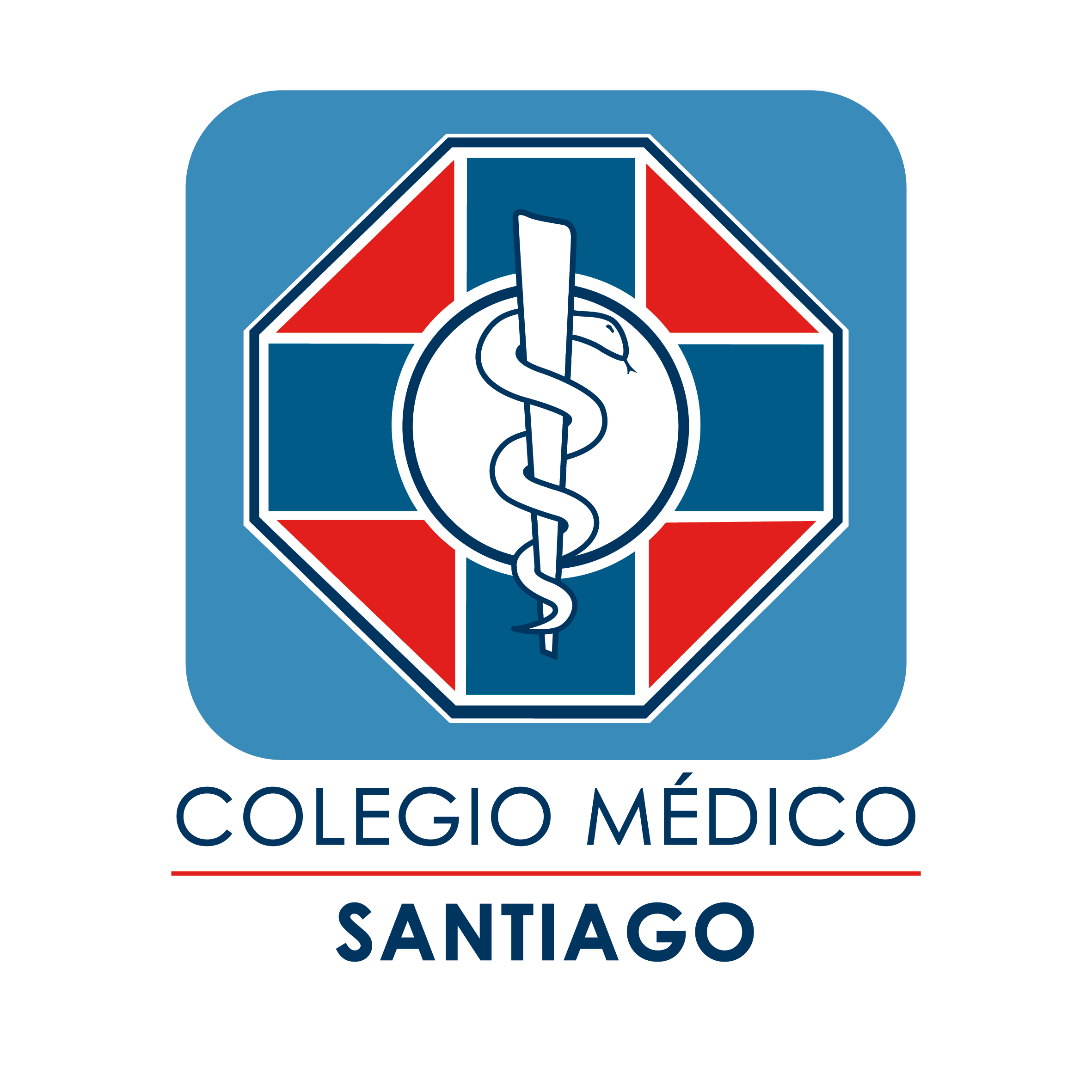 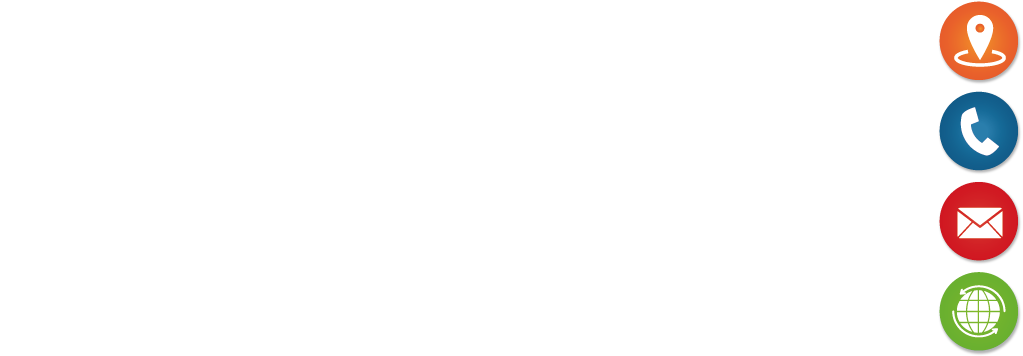 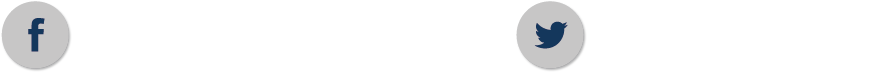 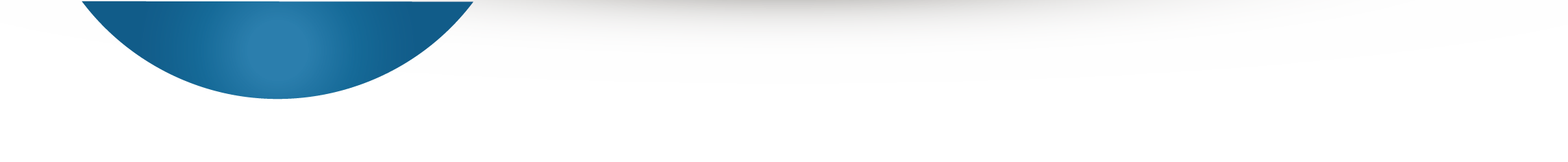 2
CARRERA FUNCIONARIA
ACREDITACIÓN
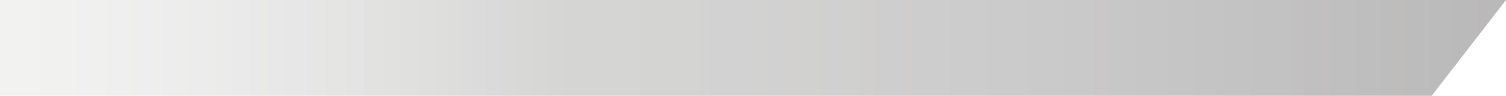 Area tecnica:

La subespecialización o especialidad derivada se acreditará mediante el certificado otorgado por la universidad respectiva. Esta certificación también podrá ser emitida por otros centros formadores que otorguen la subespecialización o por entidades certificadoras. 
Para estos efectos, también se considerará como subespecialización o especialidad derivada la experiencia adquirida como resultado del ejercicio en el área de la subespecialidad respectiva, en virtud de un contrato de a lo menos 22 horas semanales durante un período mínimo de cuatro años continuos, hecho del que se dará cuenta mediante informe del Director del Servicio de Salud correspondiente o por la autoridad que corresponda. 
En las Bases respectivas deberá otorgarse puntaje adicional a aquellas subespecializaciones desarrolladas durante el período objeto de acreditación, cuyos programas respondan a requerimientos del Servicio de Salud comprendidos en sus respectivos objetivos de desarrollo. La aplicación de esta disposición no afectará los puntajes máximos que se establecen en el artículo 26 de este reglamento.
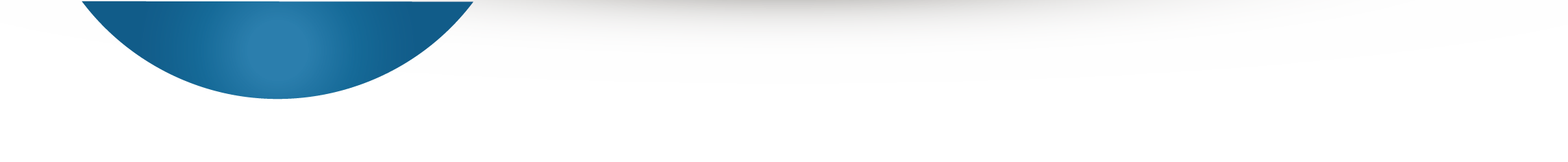 2
CARRERA FUNCIONARIA
ACREDITACIÓN
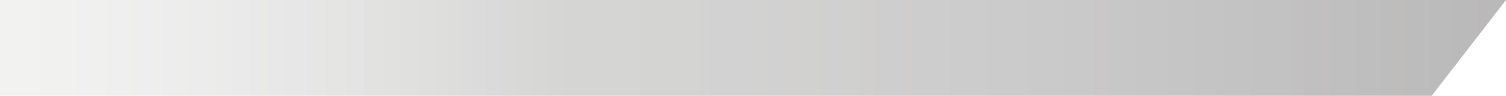 Area tecnica:

Capacitación y perfeccionamiento: Sobre toda clase de acciones de promoción y recuperación de la salud, prevención de la enfermedad, rehabilitación y reinserción social de las personas enfermas, especialmente cuando impliquen transferencia y aplicación de nuevos conocimientos y técnicas de diagnóstico y terapéuticas, gestión en salud, investigación aplicada, desarrollo tecnológico, docencia y cualquier otra área de actividad que sea necesario fomentar para el adecuado cumplimiento de sus funciones por parte de los profesionales. 
Deberán estar consideradas en los planes anuales de capacitación de los Servicios de Salud. 
Serán consideradas también aquellas actividades cuyos objetivos pedagógicos sean pertinentes con el desempeño del profesional, teniendo preferentemente al efecto en consideración las políticas impartidas por el Ministerio de Salud en materia de capacitación, los objetivos de desarrollo del Servicio de Salud correspondiente y las necesidades de los establecimientos donde hayan laborado los profesionales durante el período evaluado. 
Se acreditarán mediante una relación cronológica y pormenorizada de éstas, realizadas por el profesional en el período objeto de evaluación, acompañada de las respectivas certificaciones. Las bases asignarán mayor puntuación a aquellas actividades en las que, además del criterio de asistencia, se exija el cumplimiento y evaluación de otros requisitos de aprobación, tales como la aplicación de pruebas para evaluar el rendimiento académico, la formulación de proyectos, la evaluación de competencias de egreso en áreas específicas definidas como críticas en el programa de estudios, u otros semejantes, siempre que el cumplimiento de dichos requisitos sea respaldado por una calificación expresada en una nota o en un concepto
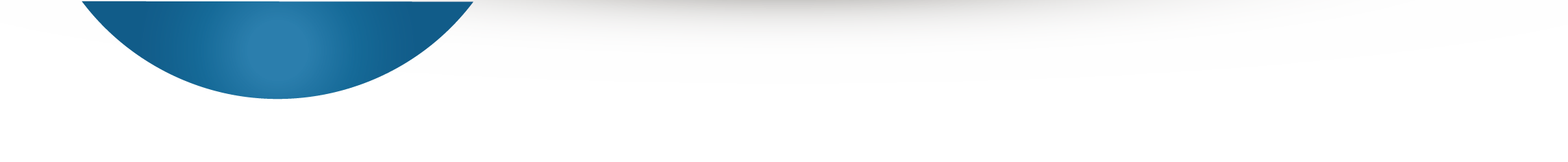 2
CARRERA FUNCIONARIA
ACREDITACIÓN
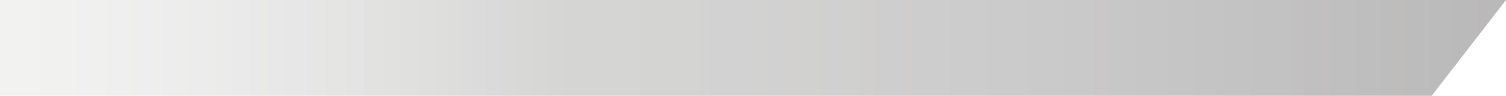 Area tecnica:

Labor docente y de investigación: Se acreditará mediante una relación cronológica de las actividades docentes y de investigación realizadas en el período objeto de evaluación, en calidad de funcionario de un Servicio de Salud. Debe ser hecha por la respectiva institución y las investigaciones se demostrarán mediante las publicaciones o informes correspondientes.
Se deberá incluir las actividades realizadas indicándose si se trata de seminarios, clases, charlas en reuniones clínicas, puestas al día, actualización de normativas clínicas u otras, y la institución donde se realizó. 

Investigaciones clínicas o aplicadas: Se deben identificar éstas con precisión, indicándose además su importancia en el ámbito laboral, clínico, técnico u organizacional, con independencia del medio a través del que hayan sido difundidas. 
 
Reconocimiento académico: Se acreditará con la presentación de los reconocimientos formales que, en el ejercicio de tareas como docente, alumno o investigador haya recibido el profesional en el período a evaluar y se certificará por la institución que corresponda en cada caso.
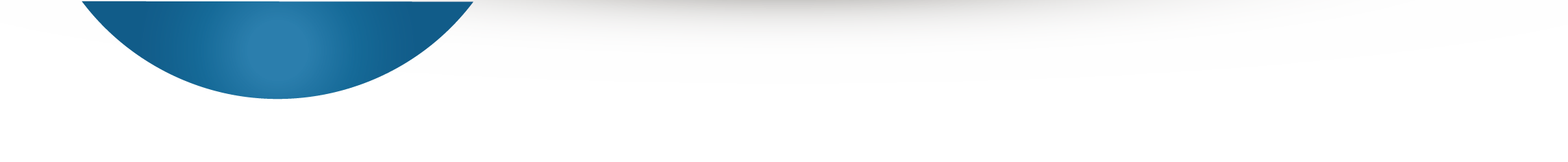 2
CARRERA FUNCIONARIA
ACREDITACIÓN
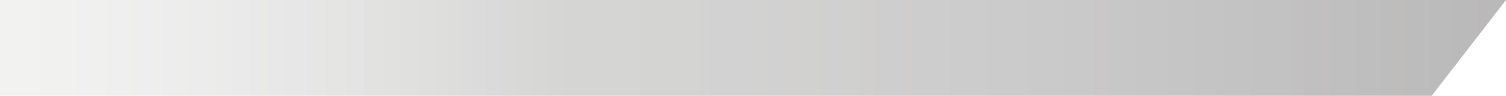 Area Clinica:

 
1.  Atención Abierta.
Relación cronológica de las unidades de trabajo en que se ha desempeñado el profesional en el período a evaluar, con indicadores tales como consultas generales y de especialidad atendidas por el profesional y su relación con las horas semanales dedicadas a ello y el porcentaje de cumplimiento de lo programado, en función de la jornada contratada. También se considerará la calidad de las prestaciones realizadas por el profesional, según los parámetros, notas o conceptos que las Bases establezcan.
 
2.   Atención Cerrada.
Se acreditará mediante la relación cronológica de las unidades de trabajo en que se ha desempeñado el profesional en el período a evaluar, con indicadores tales como el número de camas bajo su manejo directo en cada año, el número de cirugías realizadas como primer cirujano o ayudante, partos, anestesia u otros y su relación con el número de horas semanales dedicadas a ello y el cumplimiento de lo programado en cada caso, en función de la jornada contratada. También se considerará la calidad de las prestaciones realizadas por el profesional, según los parámetros, notas o conceptos que las Bases establezcan.
 
3.   Atención en procedimientos o exámenes.
Se acreditará mediante la relación cronológica de las unidades de trabajo en que se ha desempeñado el profesional en el período a evaluar, con indicadores tales como el número de procedimientos o exámenes realizados y su relación con el número de horas semanales dedicadas a ello y el cumplimiento de lo programado en cada caso, en función de la jornada contratada. También se considerará la calidad de las prestaciones realizadas por el profesional, según los parámetros, notas o conceptos que las Bases establezcan.
 
4.   Actuación en situaciones críticas.
Se acreditará mediante la relación cronológica de las acciones destacadas desarrolladas en el período en función de situaciones imprevistas calificadas y valoradas por el jefe del Servicio Clínico o Unidad de Apoyo correspondiente, tales como urgencias clínicas, emergencias sanitarias u otras.